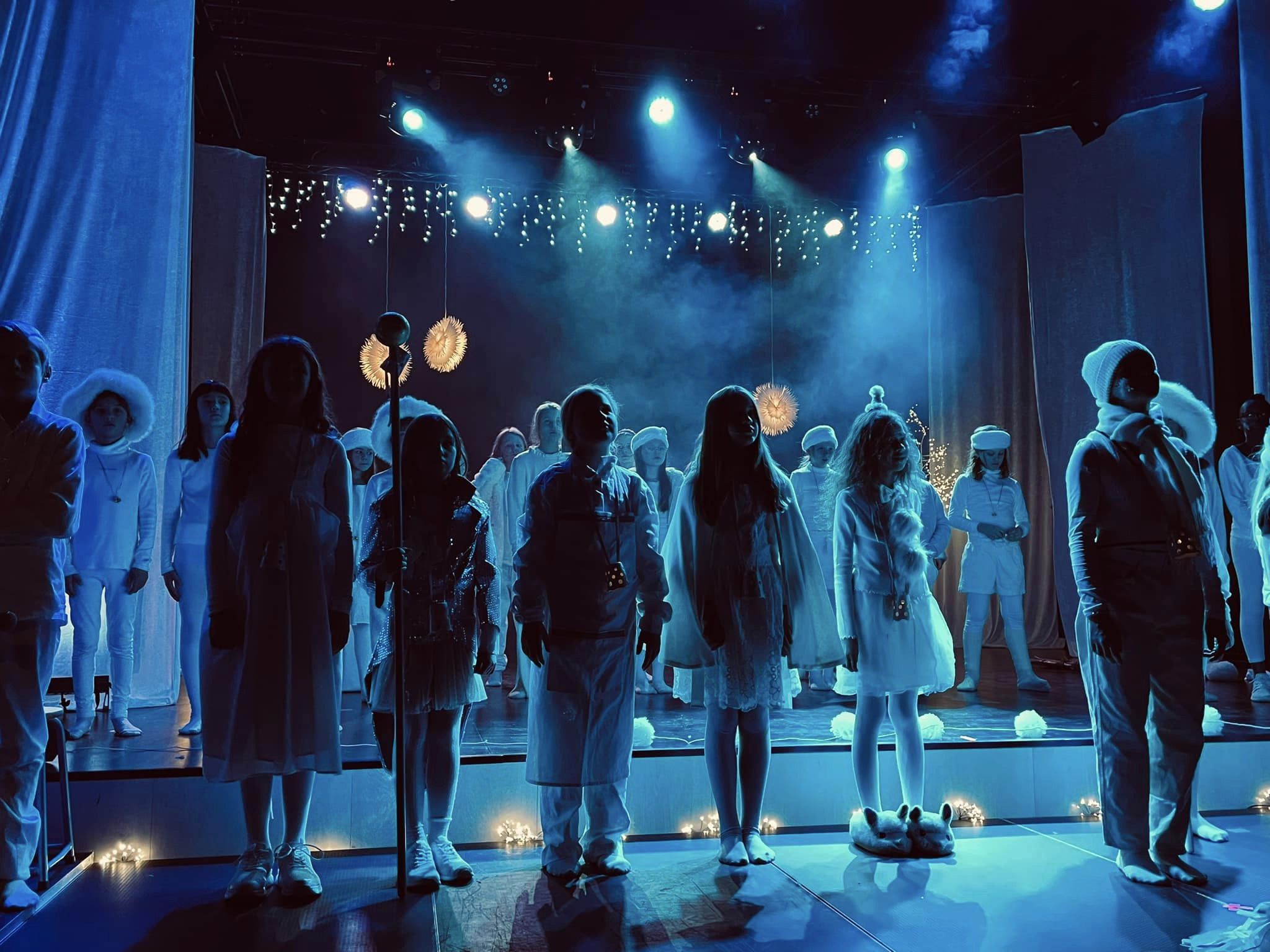 Kulturstrategi
Eldrerådets konferanse 25.05.23
Øyvind Norstrøm, kultursjef
Avgrensninger
YTRINGSKULTUR
Formidling, vern og videreføring av materiell og immateriell kulturarv. Dette omfatter museum arkiv og bibliotek og kulturvern 
Kunstneriske virksomheter. Dette omfatter produksjon og utøvelse av musikk, scenekunst, litteratur, visuelle kunstarter og film, tv, video og dataspill. 

Enger-utvalget, 2014
Avgrensninger
YTRINGSKULTUR

Ikke:
FRIVILLIGHET | vedtatt frivilligstrategi
IDRETT | egen kommunedelplan
BILLEDKUNST OG SKULPTUR | kommende kunststrategi
«Kulturens kretsløp»
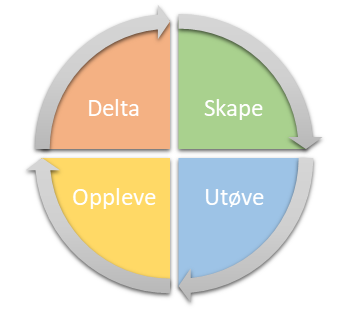 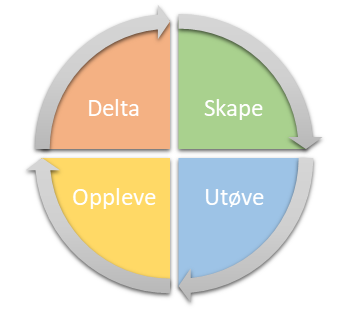 Mål for kulturpolitikken i Ringerike
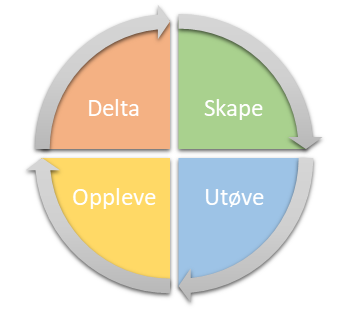 Mål for kulturpolitikken i Ringerike
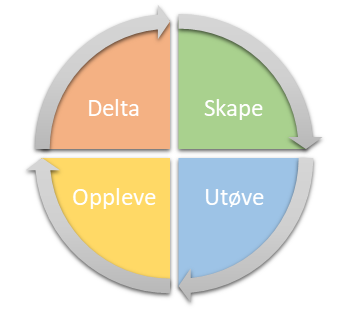 Mål for kulturpolitikken i Ringerike
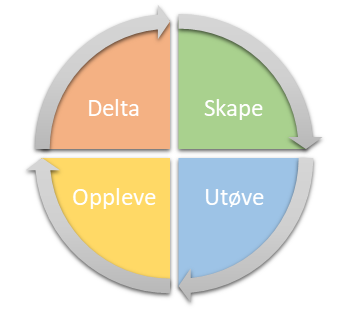 Mål for kulturpolitikken i Ringerike
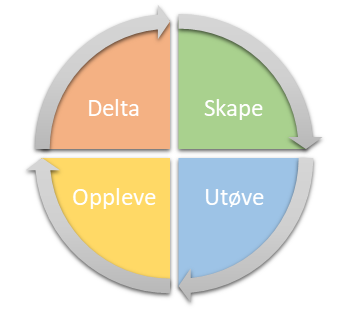 Mål for kulturpolitikken i Ringerike
STRATEGIFELT 1 | Kultur for alleSTRATEGIFELT 2 | Kultur og verdiskapingSTRATEGIFELT 3 | Kultur og stedsutvikling
STRATEGIFELT 1 | Kultur for alle
Biblioteket
Vi vil: 
styrke biblioteket som kommunens viktigste frie møteplass for demokrati, kunnskap og livslang læring
gi biblioteket en sentral posisjon som attraksjonsfaktor i Hønefoss sentrum 
utvikle bibliotektilbud i tettstedene
Kulturskolen
Vi vil: 
Utvikle kulturskolen som kulturpedagogisk kompetansesenter for alle innbyggere i kommunen 
Utarbeide temaplan for Kulturskolen
Frivillig kulturliv
Vi vil: 
tilrettelegge virkemidler for et inkluderende og mangfoldig kulturliv
stimulere til at det lokale kulturlivet mottar økte sentrale overføringer
stimulere til etablering av lag og foreninger som skaper økt bredde og kvalitet i kommunens kulturliv
Terskelfri kultur | Tilgjengeliggjøring og inkludering
Vi vil: 
bidra til at alle innbyggere har relevante arenaer for opplevelser og utøvelse, som styrker både mestring og inkludering 
redusere økonomiske, sosiale og kulturelle barrierer som står i veien for å kunne oppleve kulturuttrykk og delta i kulturaktivitet
Ung kultur
Vi vil: 
gi ungdom en reell mulighet til å utforme egne opplevelsestilbud og aktivitetsarenaer
utarbeide en tverrsektoriell temaplan for fritidstilbud og ungdomskultur
sikre at alle kommunalt finansierte fritidstilbud for barn og unge er reelle trygghetsfaktorer, og stimulerende opplevelses- og mestringsarenaer innenfor et bredt spekter av kulturell utfoldelse
ta en ledende rolle for å utvikle en inkluderende regional ungdomskultur
Seniorkultur
Vi vil: 
sikre eldre stimulerende opplevelser og aktivitetstilbud innenfor et bredt spekter av kulturell utfoldelse, der de bor
STRATEGIFELT 2 | Kultur og verdiskaping
Kulturell og kreativ næring
Kulturell næring 
omfatter kunstnerisk næringsvirksomhet knyttet til det å skape, produsere og utøve kulturelle uttrykk 

Kreativ næring 
er næringsvirksomhet som bruker kulturelle utrykk som innsatsfaktor i virksomheten.
Arkitektur
Aviser og magasiner
Bøker
Dataspill
Film
Musikk
Reklame og events
Radio og TV
Scenekunst, orkester, opera og ballett/dans
Kunst, design/mote, museum og kulturarv.
Kulturell og kreativ næring
Vi vil: 
samarbeide med privat og frivillig kultursektor om gode plattformer for samhandling, informasjon og markedsføring 
bidra til å utvikle nettverk- og klyngesamarbeid for kulturell og kreativ næring 
arbeide for å styrke det praktisk-estetiske fagtilbudet i våre videregående skoler  
stimulere til økt sentral finansiering av kulturell og kreativ næring
Profesjonell kultur
Vi vil: 
øke publikums tilgang til et mangfoldig tilbud av profesjonelle kulturuttrykk 
sikre alle barn og unge et profesjonelt kulturtilbud via Den Kulturelle Skolesekken (DKS)
bidra til at Alles Kulturhus utvikles til en fullverdig produksjons- og framføringsarena for et bredt spekter av profesjonell musikk og scenekunst
STRATEGIFELT 3 | Kultur og stedsutvikling
Hønefoss – Kulturelt regionsenter
Vi vil: 
bruke kultur aktivt for å styrke Hønefoss som regionsenter i Ringeriksregionen
tilrettelegge Hønefoss som regional arrangementsby av høy kvalitet, gjennom arenautvikling, publikumsutvikling og kulturell infrastruktur 
styrke lokal verdiskaping ved å koble byens kulturliv, næringsliv og reiseliv
bidra aktivt til at Hønefoss blir blant Norges mest attraktive og levende studentbyer 
jobbe for at Hønefoss er vertskap for minst én festival av nasjonal/internasjonal betydning 
forsterke og utvikle Hønefoss sin posisjon som humor-byen i Norge
Kulturarenaer
Vi vil: 
utøve aktivt eierskap i Alles Kulturhus, og videreutvikle kulturhuset til øvings-, produksjon- og framføringsarena for hele regionens kulturliv
være en tilrettelegger for kulturlivet, og bistå aktivt i at arrangementer kan gjennomføres i hele kommunen
videreutvikle Frivillighetens Hus som et kraftsentrum for frivillighet i nasjonal målestokk 
sikre alle tettsteder i kommunen funksjonelle og tidsmessige sambruksarenaer for alle typer av kulturell aktivitet
Kulturarenaer
Vi vil: 
sikre at kulturens behov kartlegges tidlig i alle planprosesser for offentlige funksjonsbygg
utvikle en helhetlig politikk for foreningsdrevne kulturbygg
jobbe for at alle tettsteder i kommunen har minst en festival av lokal/regional betydning
Kulturarv
Vi vil: 
formidle og synliggjøre Hønefoss og Ringerikes historie, kulturarv og kulturmiljøer
bidra til videreutvikling av våre konsoliderte museumsinstitusjoner Ringerikes museum og Veien kulturminnepark 
samarbeide aktivt og formelt med private museum og kulturminne-miljøer i kommunen
Kulturarv
Vi vil: 
støtte opp om Kistefos-muséet, som et museum og kunstinstitusjon av både regional, nasjonal og internasjonal betydning. 
bidra aktivt til at barn og unge får oppleve kunst og kulturarv gjennom museer og bibliotek, skole og barnehage 
arbeide for etableringen av et bymuseum for Hønefoss
Takk